Půda a Biota
Areály rozšíření
Zonální pásmovitost a mořské proudy
autor prezentace, datum prezentace, univerzitní oddělení, fakulta, adresa
Areál organismů
Areál - 1. různá velikost (cirkumpolární, cirkumpacifický, pantropický, kosmopolitní – organismus s globálním rozšířením, který chybí jen na nevelkých nebo relativně oddělených teritoriích (Antarktida, ostrovy). U mořských organismů rozšíření ve všech mořích, u suchozemských organismů na většině kontinentů. 
    ubikvist – organismus, který se může vyskytovat kdekoliv; je schopen obývat nejrůznější prostředí. Vyznačuje se širokou ekologickou amplitudou – euryekní. 

2. Spojitý, nespojitý areál - (disjunktivní, konjunktivní) – překážka, hory, řeka, jezero, úžina apod.

Druhy autochtonní – původní druhy organismů – druh žije v daném místě s optimálními podmínkami pro existenci
Druhy alochtonní – nepůvodní druhy - výskyt mimo oblast původního rozšíření (cizí, zavlečené antropogenními nebo přírodními pochody)
Migrace keporkaka (Megaptera novaeangliae)
Oblast rozmnožování – čáp bílý (Ciconia ciconia)
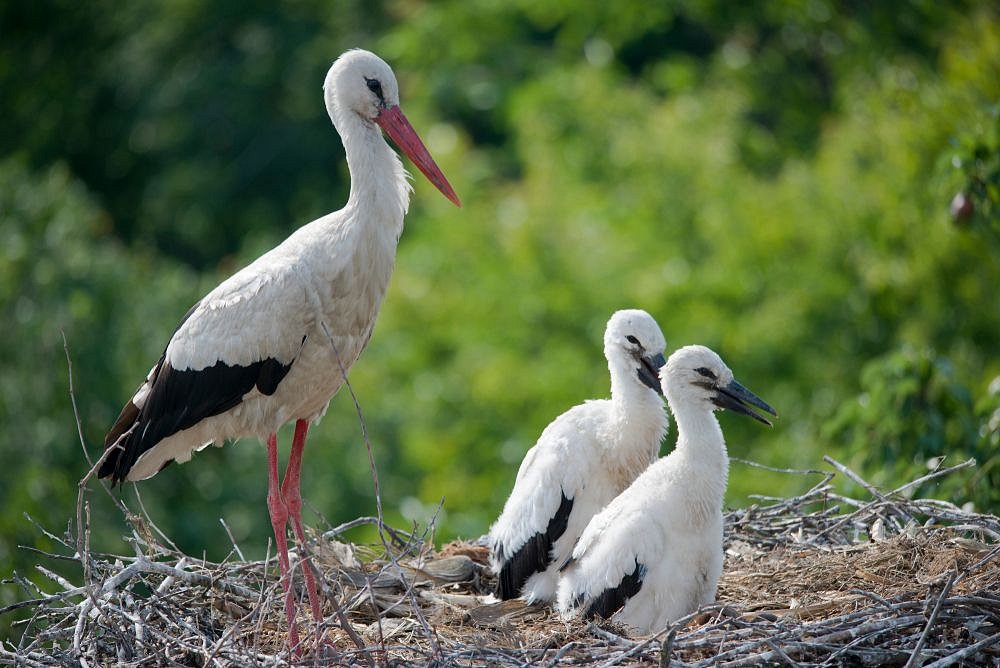 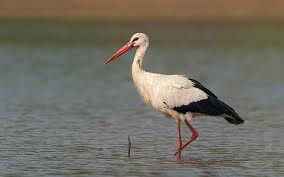 breeding areas
Oblast rozmnožování a přezimování – rybák dlouhoocasý (Sterna paradisaea)
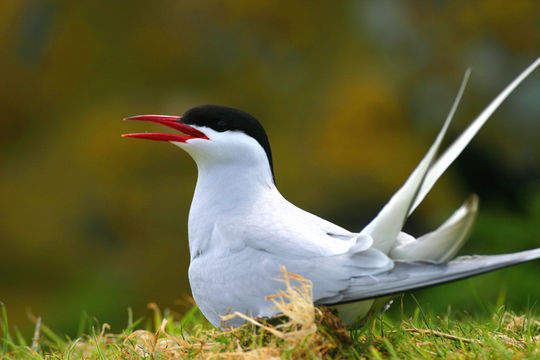 Wintering regions
autor prezentace, datum prezentace, univerzitní oddělení, fakulta, adresa
Typy areálů
Endemité – indikátory, jedinečný výskyt – druhy, které se vyskytují jen v dané oblasti, lokalitě, nejvíce ostrovy nebo izolované oblasti hor (Austrálie, Amazonie, Tichomořské ostrovy, Andy, Sardinie, apod.…….) 

Relikt – svědek dob minulých nebo vymírající druh - organismus, který byl v minulosti mnohočetně rozšířen a zůstal na vhodném stanovišti 
refugium – útočiště, prostor kde vymírající druh nachází vhodné podmínky (tzv. živé fosilie)
autor prezentace, datum prezentace, univerzitní oddělení, fakulta, adresa
Glaciální relikt
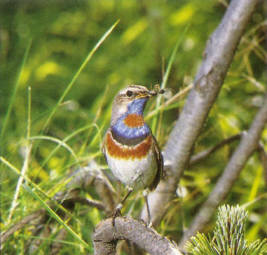 modráček tundrový
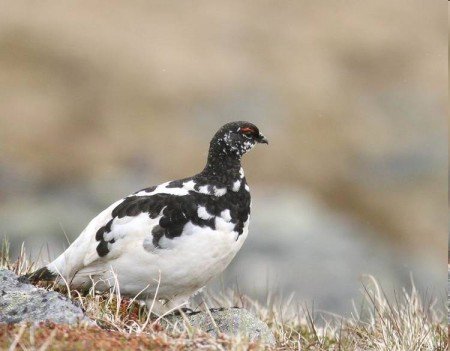 ostružiník moruša
autor prezentace, datum prezentace, univerzitní oddělení, fakulta, adresa
bělokur horský
Endemité
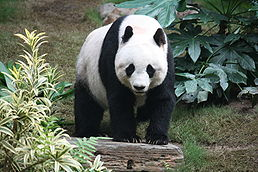 panda velká (Ailuropoda melanoleuca)
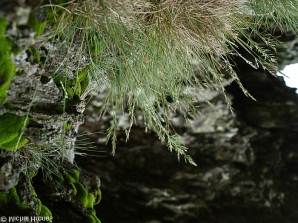 tučňák galapážský (Spheniscus mendiculus)
lipnice jesenická (Poa riphaea)
autor prezentace, datum prezentace, univerzitní oddělení, fakulta, adresa
Typy areálů
Vikarianti (vikarizace) – zastupování (nahrazování) příbuzných druhů živočichů nebo rostlin na podobných stanovištích v různých zeměpisných oblastech nebo v čase (ježek, vrána, havran, agama, leguán, hroznýšovití) 
1) různé geografické oblasti – geografická vikariace 2) různé stanoviště – ekologická vikariace 3) časová vikariace 4 ) vikariace analogická

Invaze – masové migrace živočichů (pravidelné, nepravidelné) – nedostatek potravy, přírodní katastrofa, cyklické přemnožení hlodavců (saranče stěhovavé, ořešník kropenatý, lumík, hraboši)  
Erratický výskyt – (důvod přesunu na nové stanoviště zatoulání, zabloudění)
autor prezentace, datum prezentace, univerzitní oddělení, fakulta, adresa
Vikarianti (příklady druhů)
bizon – zubr
ježek západní – ježek východní
vrána obecná – vrána šedá
kuňka žlutobřichá – kuňka obecná
agama – leguán
autor prezentace, datum prezentace, univerzitní oddělení, fakulta, adresa
Vikarianti ježek z. – ježek v.
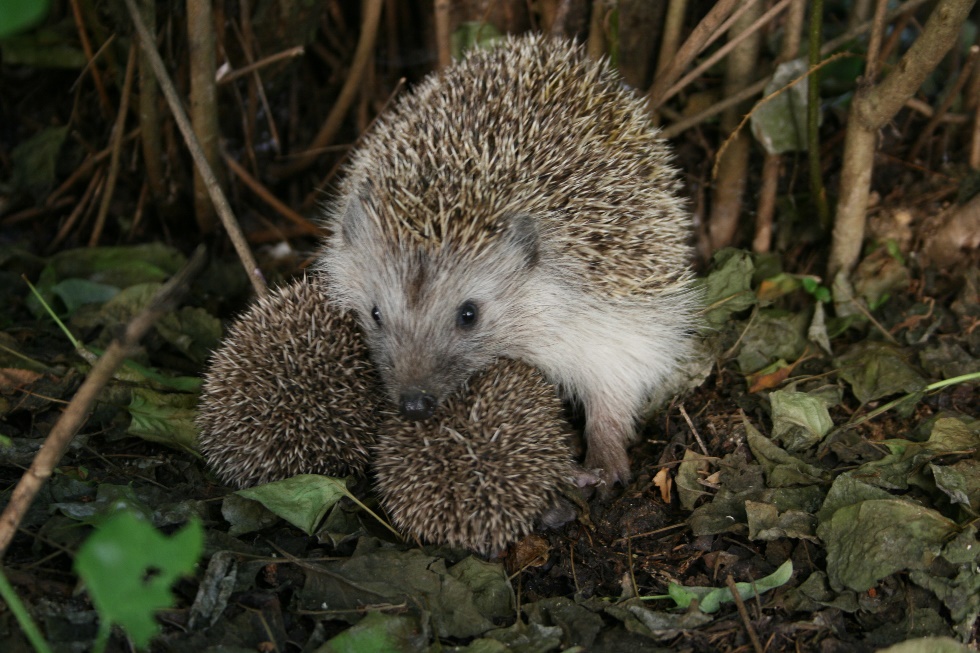 ježek západní (Erinaceus europaeus)
ježek východní (Erinaceus roumanicus)
autor prezentace, datum prezentace, univerzitní oddělení, fakulta, adresa
Změny areálů
Zmenšování areálů 
1) změny klimatu
2) ohrožení lovem, změna životního prostředí (deforestrace, urbanizace, intenzivní zemědělství, ... )

Migrace pasivní 
 (foresie) – štítovec lodivod, sasanka vs. krab, roztoči vs. hmyz
autor prezentace, datum prezentace, univerzitní oddělení, fakulta, adresa
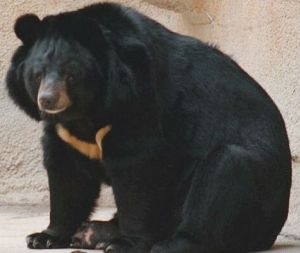 Zmenšování areálu až vymírání
medvěd atlaský
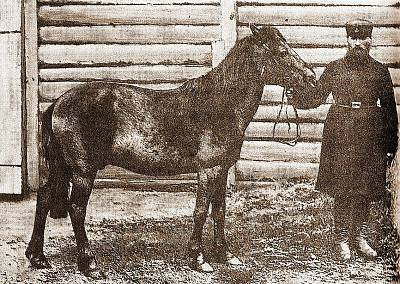 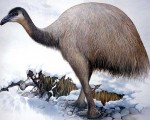 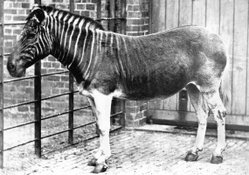 divoký kůň Tarpan
moa (1500)
Změny areálů - dvě možnosti - rozšiřování, zmenšování, vyvoláno několika faktory (???????)
Zvětšování areálů – 1) změny klimatu atd.,,,,hrdlička zahradní (1950 většina stř. Evropy) – zvonohlík zahradní – (1840 u nás, 1967 Finsko )
2) Člověk – 1) záměrně 
2) neúmyslné zavlečení – mandelinka, Monomorium pharaonis
Zmenšování areálů – ohrožení lovem http://wildanimals.blog.cz/0709/vyhubeni-a-vyhynuli-zivocichove-o
http://www.volny.cz/richardhorcic/clanky/Blboun/nejenom blboun.htm
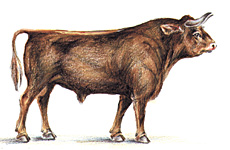 zebra kwaga (18..)
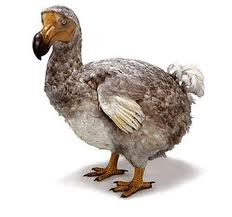 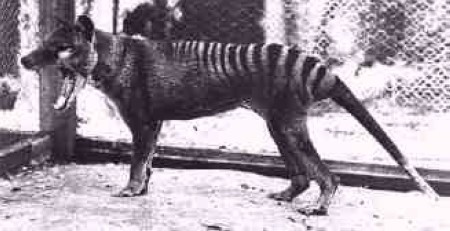 dronte mauricijský (1662), 
blboun nejapný
pratur (1681)
vakovlk tasmánský (1936)
Změny areálů
Změny areálů - dvě možnosti - rozšiřování, zmenšování, vyvoláno několika faktory (???????)
Zvětšování areálů – 1) změny klimatu atd., hrdlička zahradní (1950 většina stř. Evropy) – zvonohlík zahradní – (1840 u nás, 1967 Finsko )
2) člověk – a) záměrně 
b) neúmyslné zavlečení – mandelinka, (Monomorium pharaonis)
autor prezentace, datum prezentace, univerzitní oddělení, fakulta, adresa
Zvětšování areálu
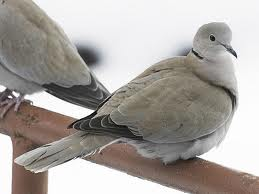 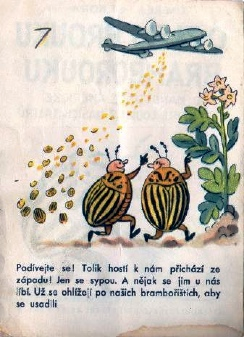 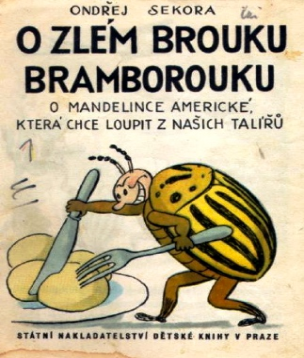 hrdlička zahradní
zvonohlík zahradní
autor prezentace, datum prezentace, univerzitní oddělení, fakulta, adresa
mandelinka bramborová
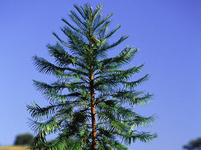 Živé fyto fosílie
Austrálie – 1994 – Wolemie vznešená


Ginkgo biloba – řazen do třídy  jehličnany (dvoudomý) 
Do druhohor na celé severní polokouli 
(Amerika před 7000 lety, Evropa <3000 let)

Metasekvoje čínská – opadavý jehličnan, 
čeleď tisovcovití  – 1941 popsán (Čína)
(vyhynulý na konci druhohor, třetihory)

			Davidie listenová 
			kapesníkový strom, 
			strom duchů  
			19. století (Čína)
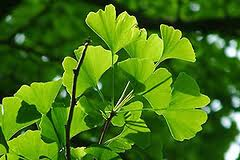 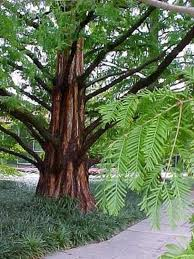 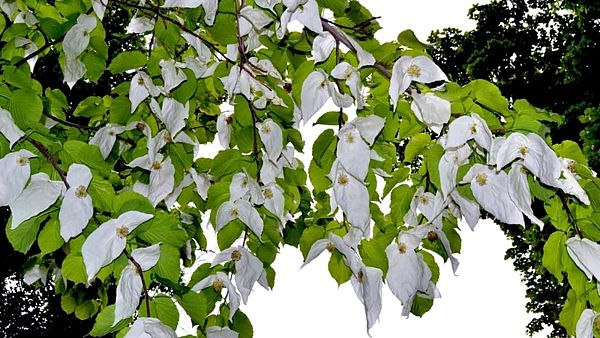 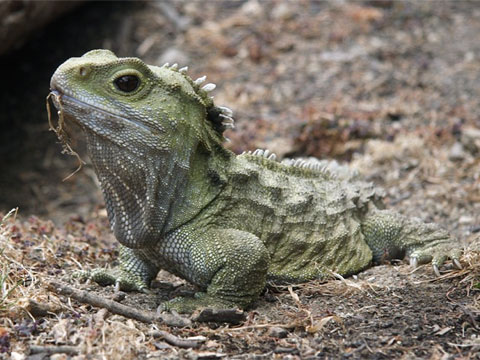 Živé zoo fosílie
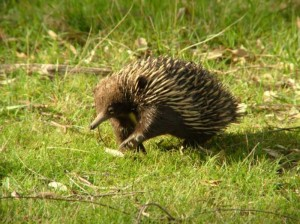 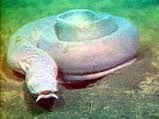 Haterie novozélandská
(3 oči, struna hřbetní,…)
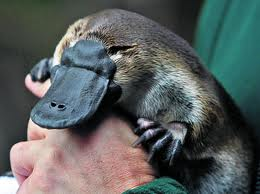 sliznatky
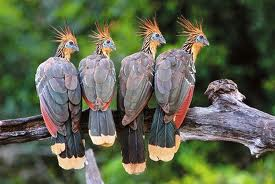 Ježura – ptakořitní (vajíčka), má vak
ptakopysk podivný (1798 popsán) řád ptakořitní, jediný savec > klade vajíčka, jedová žláza (s ježurou teplota 30-32°C)
hoacin chocholatý (kur cikánský – podle Brehma), ptačí přežvýkavci, (živí se převážně listím)
Zoofosilie - Latimerie podivná (Latimeria chalumnae)
Komory 1938
 (lalokoploutvá, 180cm, 90kg, Komory)
autor prezentace, datum prezentace, univerzitní oddělení, fakulta, adresa
Rozšíření organismů – fyto
Oblasti, podoblasti, provincie, obvody
Holarktická, Eurosibiřská podobl.,
Středoevropská provincie 
(ponticko-panonský), 
4 obvody (hercynský,sudetský,karpatský, xerotermni)
autor prezentace, datum prezentace, univerzitní oddělení, fakulta, adresa
Rozšíření organismů - zoo
Říše, oblasti, podoblasti, provincie
Arktogea, Palearktická oblast, Eurosibiřská podoblast, provincie: tundry, tajgy, list.lesů, stepí.
autor prezentace, datum prezentace, univerzitní oddělení, fakulta, adresa
Rozšíření organismů - zoo
Biogeografické - na Zemi prostředí existence života (3 základní existenční typy prostředí) - podle něj 3 tzv. geobiocykly 
1. Mořský - rozloha 71%, cca 96% objemu všech vod, průměrná salinita 3,5%
1. Mořský
autor prezentace, datum prezentace, univerzitní oddělení, fakulta, adresa
2. Sladkovodní – limnický
0,3% rozlohy, úhrnný objem 7 600x menší než mořský, přechody brakické vody (euryhalinní druhy – tuleni, krab čínský), podzemní vody (macarát), intersticiální vody (však do dna a břehů), polštáře mechu, fytotelmy, periodické tůně
autor prezentace, datum prezentace, univerzitní oddělení, fakulta, adresa
3. Pevninský
Pevninský geobiocyklus vychází ze 2 zákonitostí: 
šířkové pásmovitosti (klimatické pásy)
výškové stupňovitosti (reliéf)
Celkem vymezeno 10-16 biomů, příklad 10 biomů:
- polární pustiny			            -   stepi
- tundra				            -   pouště
- bor. jehličnaté lesy (tajga)	            -   savany	
- opadavé listnaté mírného pásma	-   tropické střídavě vlh. lesy
- tvrdolisté lesy 			            -   tropické deštné lesy
autor prezentace, datum prezentace, univerzitní oddělení, fakulta, adresa
3. Pevninský
Geobiomy (biomy) - vegetační pásy odpovídající svým rozšířením jednotlivým klimatickým pásům na Zemi.

Ekosystém širšího prostoru až regionálního rozsahu
Zonální – makroklima / klimatických klimax
Azonální - edafický klimax, hluboká říční údolí
autor prezentace, datum prezentace, univerzitní oddělení, fakulta, adresa
Zonální (šířková) pásmovitost
autor prezentace, datum prezentace, univerzitní oddělení, fakulta, adresa
Zonální (šířková) pásmovitost
autor prezentace, datum prezentace, univerzitní oddělení, fakulta, adresa
Zonální pásmovitost
vegetační pásy odpovídající svým rozšířením jednotlivým klimatickým pásům na Zemi se nazývají biomy.Ekosystém širšího prostoru až regionálního rozsahuZonální = makroklima=klimatických klimaxAzonální=edafický popř. klimatický klimax 



http://www.blueplanetbiomes.org/world_biomes.htm
autor prezentace, datum prezentace, univerzitní oddělení, fakulta, adresa
Zonální a vertikální model pásmovitosti
autor prezentace, datum prezentace, univerzitní oddělení, fakulta, adresa
Tropické deštné lesy, střídavě vlhké lesy a monzunové lesy
autor prezentace, datum prezentace, univerzitní oddělení, fakulta, adresa
Tropické deštné lesy – niva Amazonky
autor prezentace, datum prezentace, univerzitní oddělení, fakulta, adresa
Tropický deštný les,vegetační patra
https://www.google.com/search?q=vetik%C3%A1ln%C3%AD+%C5%99ez+de%C5%A1tn%C3%BDm+pralesem
Tropický deštný les
Queensland – Austrálie, wikipedie.org
autor prezentace, datum prezentace, univerzitní oddělení, fakulta, adresa
Tropický deštný les - primáti
Kahau nosatý, Borneo
autor prezentace, datum prezentace, univerzitní oddělení, fakulta, adresa
Savany
autor prezentace, datum prezentace, univerzitní oddělení, fakulta, adresa
Eukalyptus
Savany
Vlhké savany
2 – 4 metry vysoké traviny (tzv. sloní tráva)
ojedinělé stromy
Suché savany
1 – 2 metry vysoké traviny
Afrika – ojedinělé stromy (baobab)
Austrálie – ojedinělé stromy (blahovičníky = eukalypty)
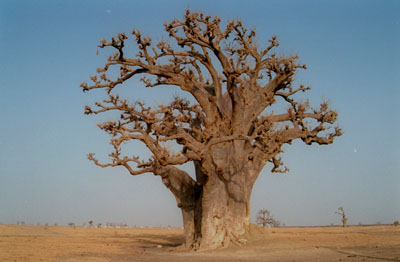 baobab
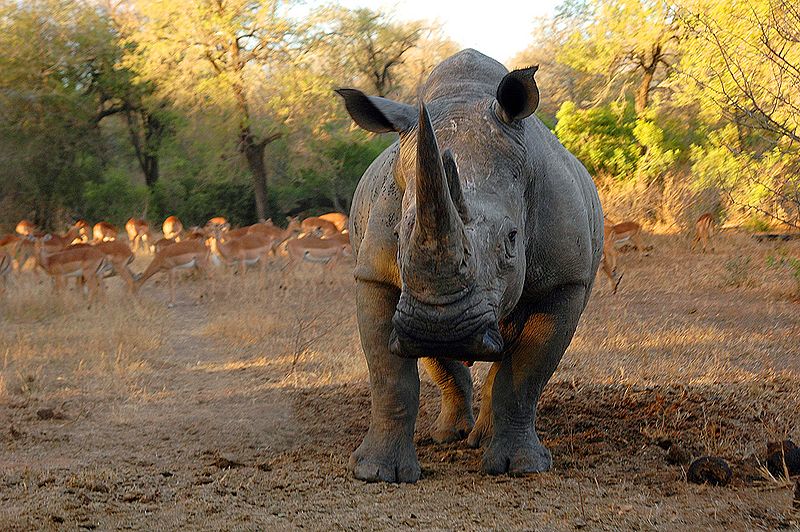 Savany
Afrika
zebra, žirafa, antilopa, pakůň, lev, nosorožec, slon
Jižní Amerika
mravenečník, pásovec, puma, jaguár, vlk hřivnatý
Austrálie
klokan, koala, pes Dingo
SAVANY
Trnové savany (JZ Afrika poblíž Kalahari)

V případě dostatku vody lze využít pro zemědělství
proso, čirok, batáty, bavlník
Využití pro pastevectví
Místní názvy savan:
Llanos – Venezuela, Kolumbie
Campos – Brazílie
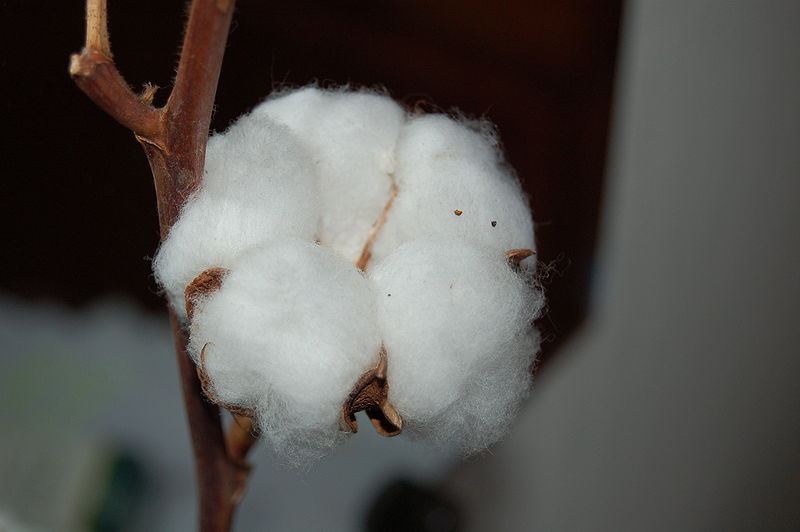 bavlník
Pouště
autor prezentace, datum prezentace, univerzitní oddělení, fakulta, adresa
Pouštní a polopouštní oblasti
autor prezentace, datum prezentace, univerzitní oddělení, fakulta, adresa
Rozšíření (21% povrchu pevnin)
	Tzv. teplé pouště (hot deserts)– subtropické – 20-30° s. a j.š., temperátní „winter cold deserts“, pobřežní mlžné pouště „fog deserts“
 Klimatická charakteristika 
Aridní klima, výpar překračuje srážky (10x a více), < 200mm (výpar až 5000 mm),  podle výparu a srážek – extrémně aridní, aridní, semiaridní.  Teplota 50°C v prachových bouřích i více. Teplota povrchu písku 60-70°C. Vlhkost 10-20%. větrná eroze, anemochorie – pouštní běžci . 
Průměrná roční 5-10°C. letní průměr > 20°C. Množství srážek do 300mm.
Půdní typy 
Hromadění solí – halisoly,  
Georeliéf 
Hamada – skalnaté plošiny
Serir nebo reg – kameny se štěrkem
Erg – písky
Jílové pouště 
Slané pouště – dna slaných jezer
Okrsky – vádí, oázy, bajada – aluviální pánve - srážková voda z wadi
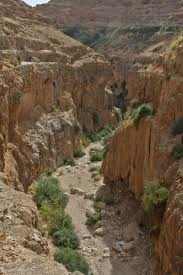 Fyto
Pokryvnost vegetací polopouště - max. 25 % plochy půdy nebo hornin
Therofyty – přes 60 % rostlin, xerofyty – agave, aloe, chřest, kosmatec, kapara trnitá, asparagus, Carnegie gigantea – národní rostlina Arizony - kaktus, opuncie, yucca, akácie, saxaul
Sahara – cca 3 000 druhů cév. rostlin , Karoo-Namib – 5 000 druhů , Austrálie – 1 200 
Zoo
Adaptace na noční aktivity, podzemí, estivace
Koncentrace moči, velbloud schopnost přehřátí, 
Opylovači – brouci
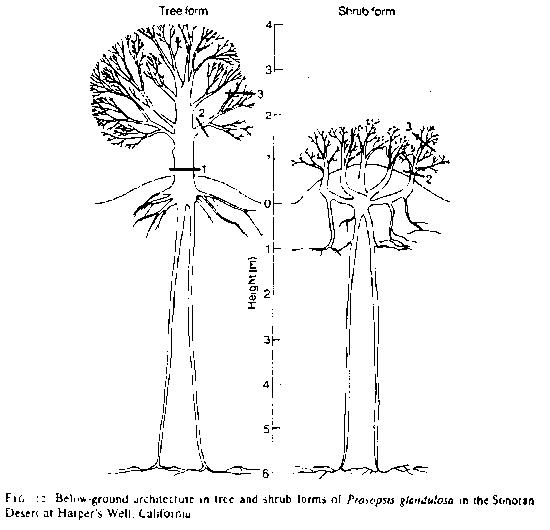 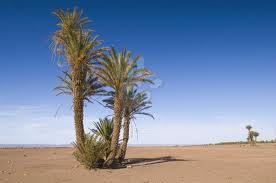 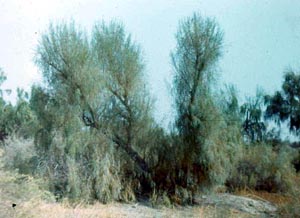 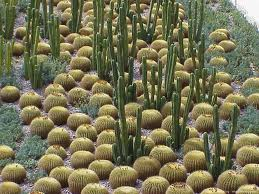 kaktusovité 
pryšcovité (Afrika)
palma datlová
saxaul
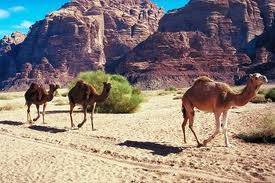 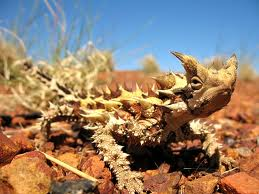 moloch
skvrnitý
velbloud
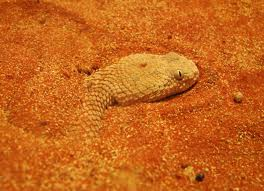 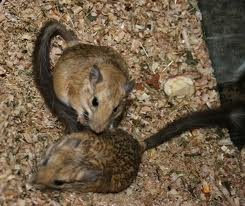 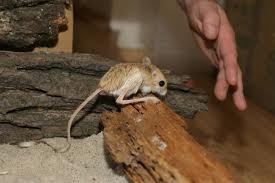 zmije písečná
pískomil
tarbík
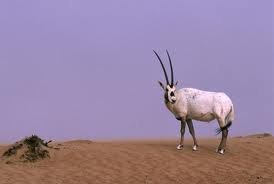 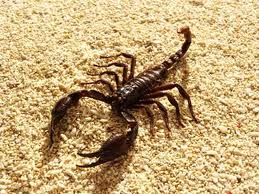 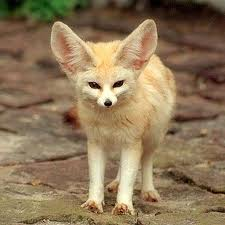 fenek
přímorožec arabský
štír
Tvrdolisté lesy
autor prezentace, datum prezentace, univerzitní oddělení, fakulta, adresa
Tvrdolisté lesy
Rozšíření
1.) Východ S. Ameriky 2.) Evropa bez Středozemí, Skandinávie, Vých. Ruska 3.) Vých. Asie 4.) Chile  …….30-50°s. a j.z.š.
Klima 
Mírné (temperátní) klima. 4-6 teplejších měsíců, průměrná červencová teplota kolem, nebo nad
 20°C. Průměrné roční cca 10°C, kontinentalita zvyšuje extrémy. Srážky 500-1 500 mm.  Klima krajiny se významně změnilo díky odlesňování (zemědělství).
Půda 
hnědé lesní půdy, ilimerizované, změna zemědělskou výrobou
Biota
dominance - stromy a keře s opadavými listy a dobře chráněnými obnovovacími orgány, výskyt jarního a letního aspektu!!!!Vertikální členitost vegetace (obvykle 3 patra - stromové, keřové, bylinné)
Stromy: lípa, dub, buk, javor, ořechovec
S. Amerika – buk velkolistý, javor cukrový (sever), jih (dubo-kaštanovníkové lesy; Castanea), západ (dubo-ořechovcové lesy; minimálně 10 druhů dubů, 5 – druhů ořechovců Carya) 
V.Asie – buky, jasany, javory, jerlín japonský, pajasan žlaznatý, 
J.Amerika – pabuky (Nothofagus)
autor prezentace, datum prezentace, univerzitní oddělení, fakulta, adresa
Tvrdolisté lesy
Rozšíření (1,8%)
Biota
Dominantní producenti – stromy a keře (stromy výška do 20m)- stálezelené – dub cesmínolistý, korkový, olivovník, žumara nízká, borovice pinie, cedr, cypřiš vždyzelený, eukalyptus, růže, pistácie, vavřín, kaštanovník setý, myrta, zimostráz vždyzelený, 
Zvířena
Středmomoří  - muflon, daněk, koza bezoárová, obecně  - množství plazů  a teplomilné zvířeny, v minulosti i lev berberský - Středomoří
Sekundární lesy – pařezové mattoral (macchie, garique, tomillares, fynbos….) – většina lesních porostů ve Středomoří využita na stavbu lodí (antika). Místo nich křovité formace v různých částech středomoří mají místní názvy (fynbos – Jižní Afrika, chaparral – JZ U.S.A., tomillares – Španělsko, garriques – jih Francie, phrygana – Řecko, balkán – šibljak. 
Užitkové rostliny - citrusy, mandloně, broskve, meruňky, olivovník, vinná réva, fíkovník smokvoň, dub korkový, ořešák, morušovník, líska turecká, koření a aromatické byliny (levandule, šanta, šalvěj, yzop, bazalka, meduňka, dobromysl - …., vavřín, lékořice ). Květiny – Afrika – pelargonie, frésie, mečík, pistácie, kaštanovník setý,
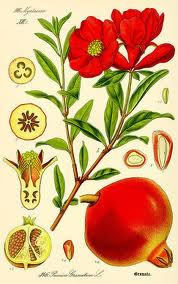 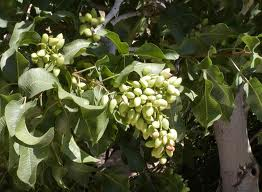 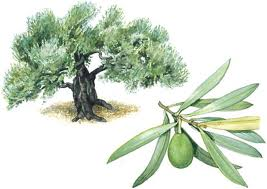 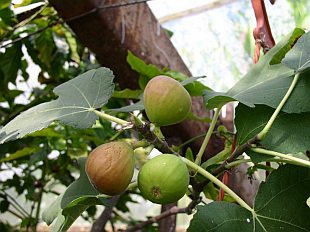 fíkovník smokvoň
olivovník
pistácie
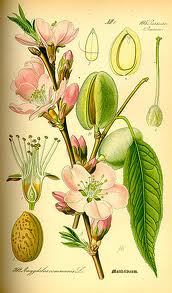 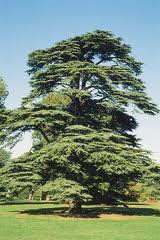 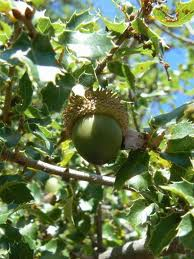 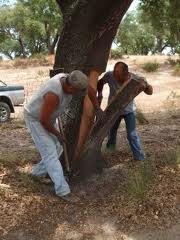 granátovník
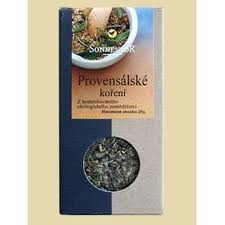 mandloň obecná
cedr
dub kermesový             dub korkový
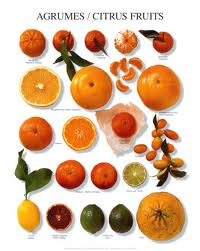 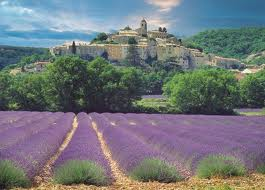 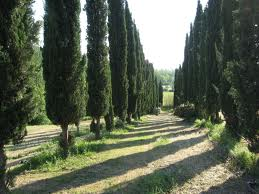 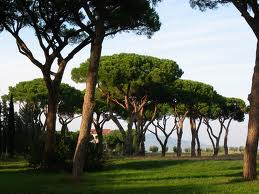 levandule
cypřiše
borovice pinie
citrusy
Stepi
autor prezentace, datum prezentace, univerzitní oddělení, fakulta, adresa
Step – severoamerická prérie
autor prezentace, datum prezentace, univerzitní oddělení, fakulta, adresa
Stepi
Rozšíření 
Severní Amerika – prérie, Jižní Amerika – pampy, Afrika – veldy, Ázie – stepi, Austrálie
Klima 
Srážky kolem 200 mm, chladné až mrazivé zimy,  suchá a horká léta. Průměrné roční teploty méně 6°C, vláha z tání sněhu

Půda 
Nejúrodnější půdy černozemě, hnědozemě méně arenozemě…

Biota
Rostou především traviny, minimum lesů

Zvířenabizon, zubr, sysel, křeček, kůn Przewalského
autor prezentace, datum prezentace, univerzitní oddělení, fakulta, adresa
Temperátní listnaté lesy mírného pásma – opadavý širokolistý les  (Temperate broadleaved forest)
autor prezentace, datum prezentace, univerzitní oddělení, fakulta, adresa
Temperátní listnaté lesy mírného pásma
Lesy u kterých přesahuje 75% listnatých stromů
Oblasti - střídání 4 ročních období 
Do 1 000 m nad mořem
Od 18. století obývá

Vznik v dobách ledových ze sprašových ploch 
Výskyt ve střední Evropě 
Listnaté lesy vypalovány za účelem pěstování plodin
autor prezentace, datum prezentace, univerzitní oddělení, fakulta, adresa
Temperátní listnaté lesy mírného pásma
Lesy u kterých přesahuje 75% listnatých stromů
Oblasti - střídání 4 ročních období 
Do 1 000 m nad mořem
Od 18. století obývá

Vznik v dobách ledových ze sprašových ploch 
Výskyt ve střední Evropě 
Listnaté lesy vypalovány za účelem pěstování plodin
autor prezentace, datum prezentace, univerzitní oddělení, fakulta, adresa
Temperátní listnaté lesy mírného pásma
Rozšíření
	45s.š -55s.š. Evropa, Amerika – 35-55, Jižní Amerika 30-40j.š., kousínek i N.Zéland

Klima 
Aridní mírné klima se studenou zimou. 
Průměrná roční 5-10°C. letní průměr > 20°C. Množství srážek do 300mm.

Půda 
Reliéf ovlivněn sedimetárními horninami (spraš) – hnědozem, kambizem. Procesy salinizace.
Podzemní biomasa 10x vyšší než nadzemní. Organická složka stará několik tisíc let.


Biota
Trávy (kavyl, lipnice, kostřavy), tulipány, kosatce, pivoňky, 
šalvěj, hyacinty, pelyňky
autor prezentace, datum prezentace, univerzitní oddělení, fakulta, adresa
Temperátní listnaté lesy mírného pásma
- dub letní,, habr, jasan, jilm, buk, jedle, borovice
 méně zastoupeny - vrby, olše, topoly či břízy, líska, hloh - strom/keř z čeledi růžovitých
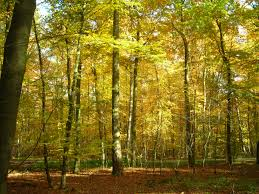 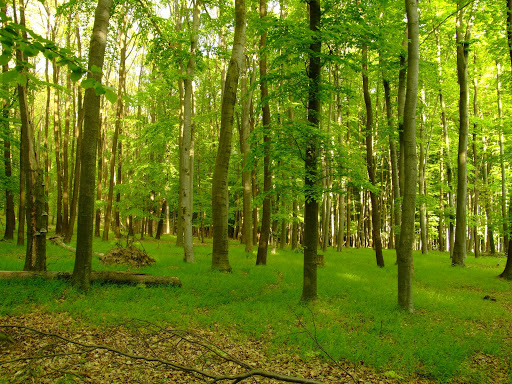 Temperátní listnytý les
Temperátní listnaté lesy mírného pásma
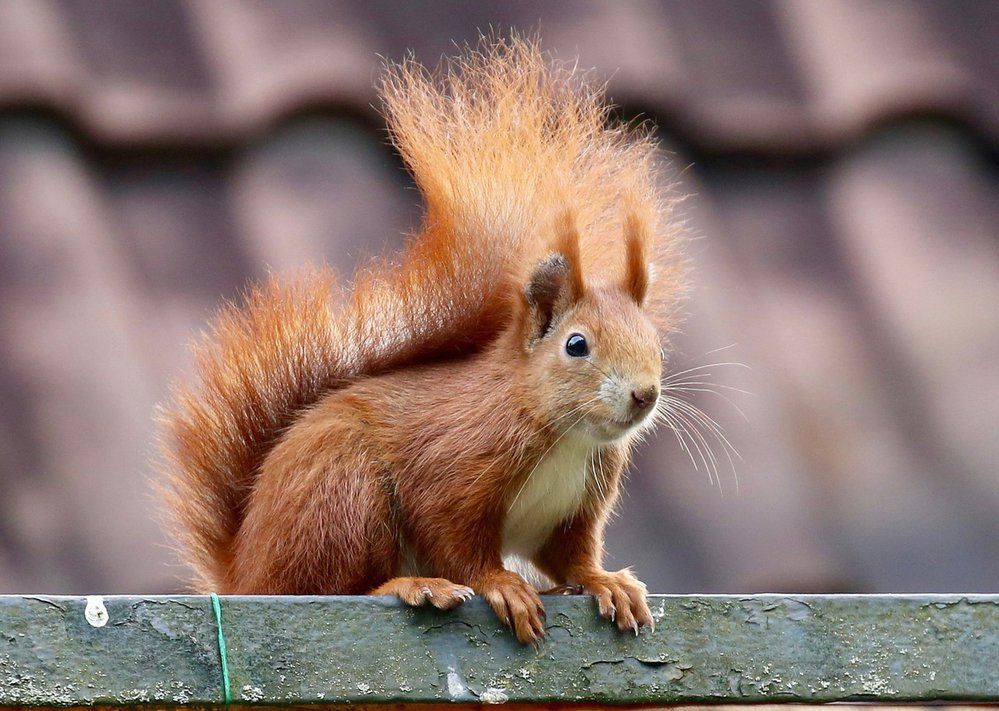 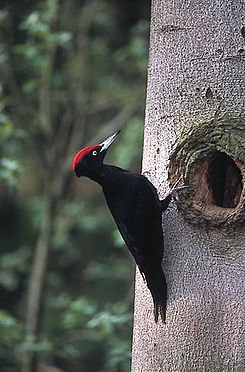 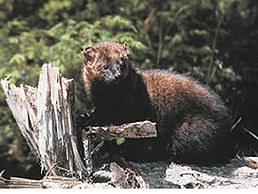 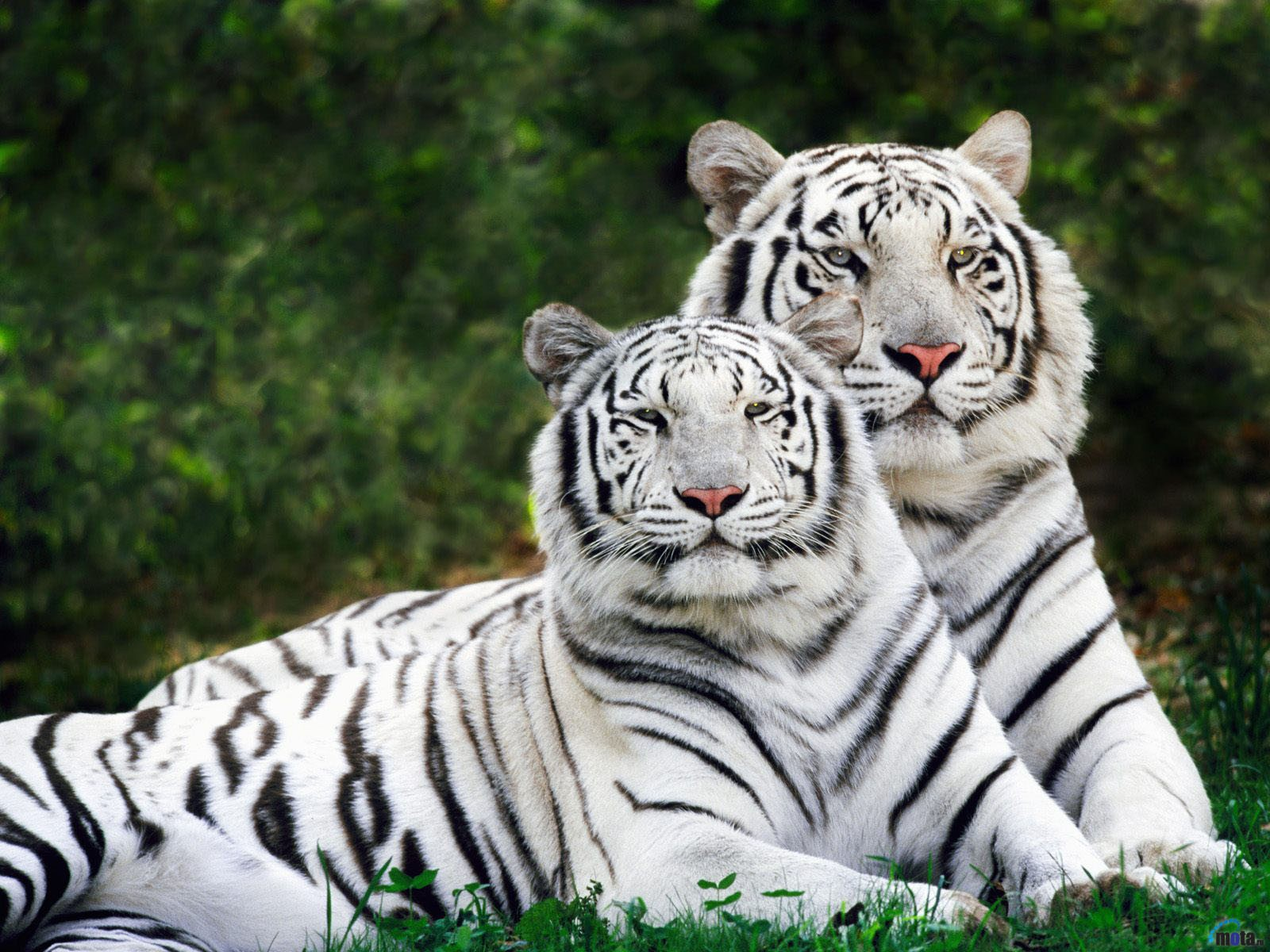 Temperátní listnaté lesy mírného pásma
Zoo
Sysel, svišť stepní (1 zvíře 60m chodeb), pískomil (léto – estivace), morče, …

Šelmy – tchoř, kojot, šakal, liška, vlk, jaguár, vlk hřivnatý, 

Býložravci – sajga tatarská, osel, kůň, gazela, zubr, bizon, vidloroh,  lama guanako,
autor prezentace, datum prezentace, univerzitní oddělení, fakulta, adresa
Temperátní listnaté lesy mírného pásma
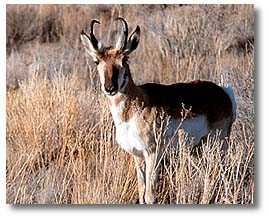 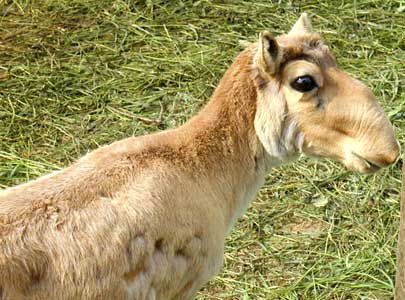 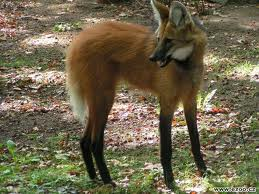 vlk hřivnatý
vidloroh
sajga tatarská
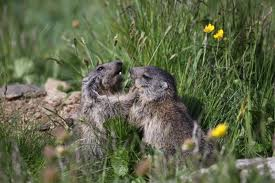 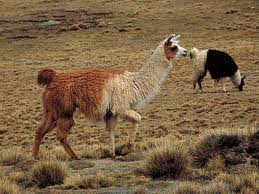 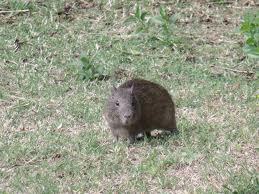 lama guanako
Morče Cavia aperea
svišť stepní
Boreální lesy (tajga)
autor prezentace, datum prezentace, univerzitní oddělení, fakulta, adresa
Boreální lesy (tajga)
Pouze na severní polokouli
Velké teplotní rozdíly mezi létem a zimou
Průměrná roční teplota -5 až 5°C
Málo srážek (roční úhrn srážek 450-600 mm)
Vegetační období trvá 1-4 měsíce
Nejrozšířenější – na Sibiři, dále v Kanadě a USA (Aljaška)
autor prezentace, datum prezentace, univerzitní oddělení, fakulta, adresa
Boreální lesy (tajga)
Permafrost
Zamokřené plochy, močály
Stromové patro
Jehličnaté lesy: borovice, jedle, modříny, smrky
Listnaté lesy: břízy, jeřáby, olše, topol osika
Keřové a bylinné patro
brusnice borůvka, brusnice brusinka, vřes obecný
autor prezentace, datum prezentace, univerzitní oddělení, fakulta, adresa
Boreální lesy (tajga)
Permafrost
Zamokřené plochy, močály
Stromové patro
Jehličnaté lesy: borovice, jedle, modříny, smrky
Listnaté lesy: břízy, jeřáby, olše, topol osika
Keřové a bylinné patro
brusnice borůvka, brusnice brusinka, vřes obecný
autor prezentace, datum prezentace, univerzitní oddělení, fakulta, adresa
Boreální lesy (tajga)
autor prezentace, datum prezentace, univerzitní oddělení, fakulta, adresa
Tajga - lesy
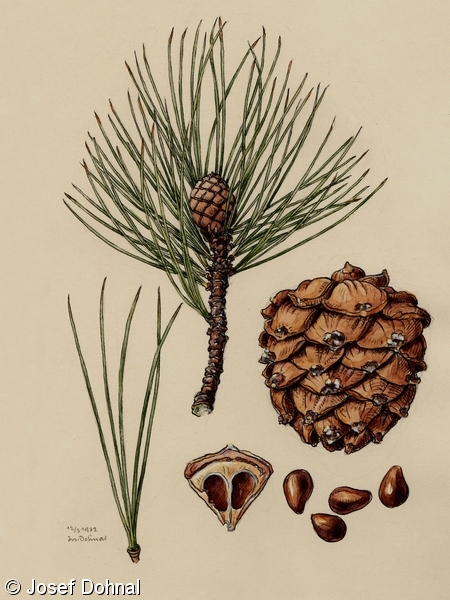 autor prezentace, datum prezentace, univerzitní oddělení, fakulta, adresa
Tajga - zoo
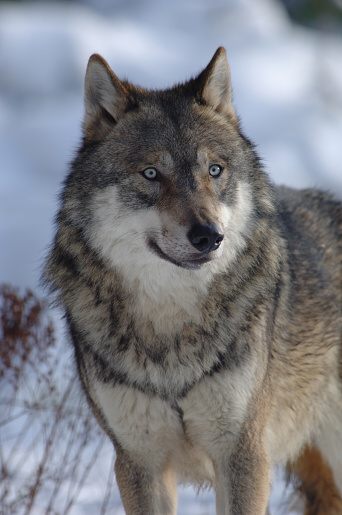 medvěd (medvěd černý) 
los (los evropský)
vlk obec (Canis lupus fam.)
bobr evropský
rys ostrovid
autor prezentace, datum prezentace, univerzitní oddělení, fakulta, adresa
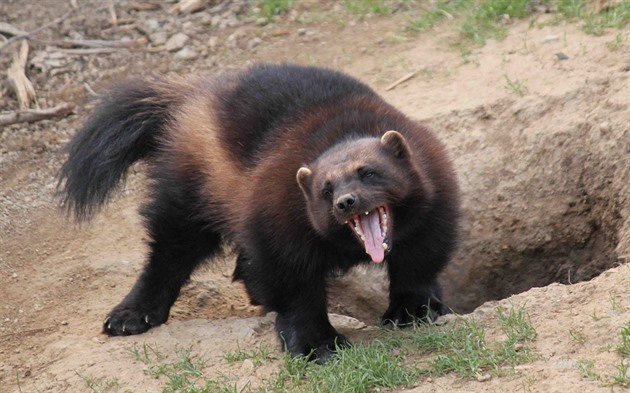 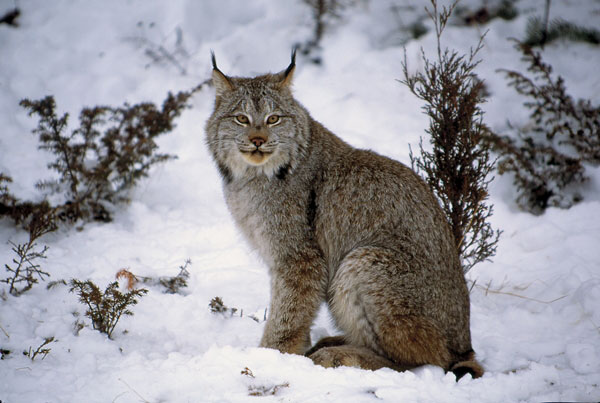 Tajga
Tundra
autor prezentace, datum prezentace, univerzitní oddělení, fakulta, adresa
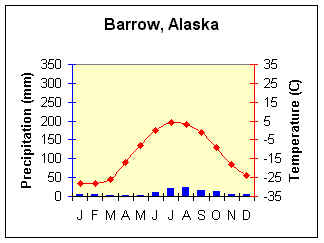 Tundra
Rozšíření
severní okraje kontinentů s. polokoule, Grónsko, Island, kanadské a ruské polární ostrovy, + alpinská tundra (tzv.orobiom). Rozloha cca 5 mil. km2, vegetace max.10%.
Klima 
extrémně krátké vegetační období (6 - 10 týdnů), maximum 4 měsíce
dlouhé chladné, tmavé zimy (6 - 10 měsíců, průměrná teplota -6 až  -12°C)
srážky (200 - 300 mm)
 
Půda 
permafrost, 
fyzikální zvětrávání, nadbytek vody v létě (jen povrchová vrstva půdy)
pomalá mineralizace humusu
autor prezentace, datum prezentace, univerzitní oddělení, fakulta, adresa
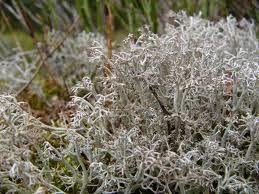 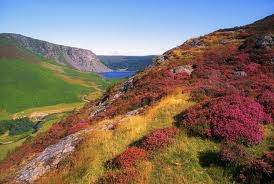 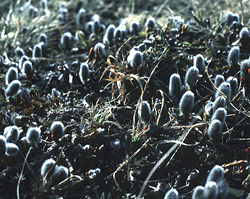 vřes
dutohlávka sobí - lišejníky
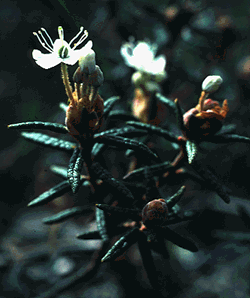 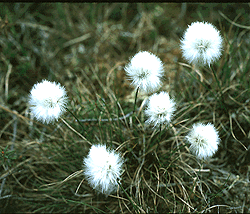 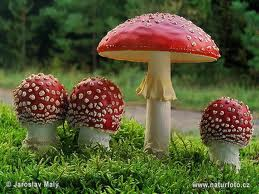 suchopýr
muchomůrka červená
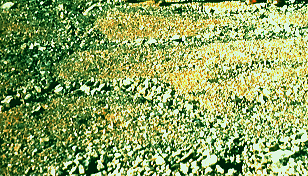 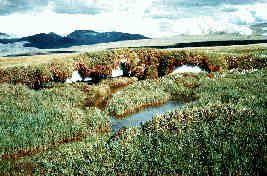 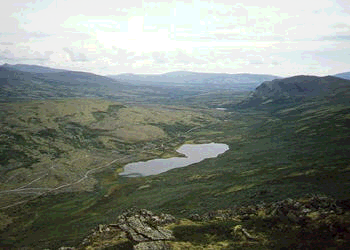 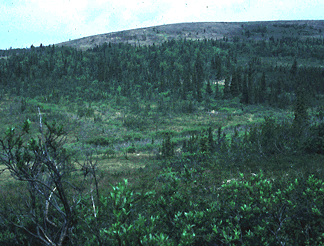 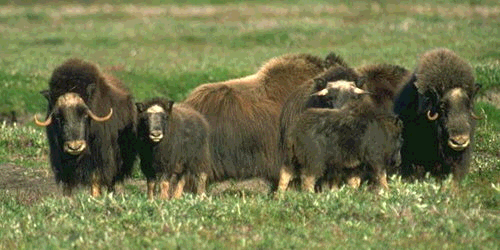 Tundra
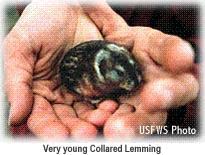 pižmoň
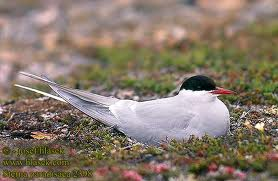 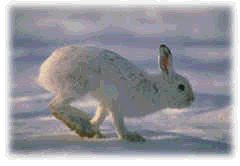 rybák dlouhoocasý
nejdelší migrace 
Arktida - Antarktida
lumík
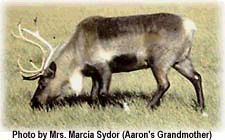 zajíc bělák
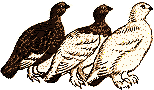 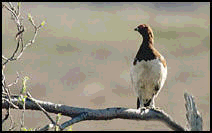 sob polární
bělokur - přepeřování
Polární pustiny
Arktida – tuleni, mroži, medvědi, velryby

Antarktida – tučňáci, velryby

Povrch bez vegetace, občas mechy a lišejníky
Klima 
Goreliéf pokrytý povětšinu roku ledem a sněhem
Teploty pod nulou, teplotní minima méně než 50 stupňů Celsia
Nejnižší teplota určená pozemním měřením, −89.2 °C, byla naměřená 21. června 1983 na tehdejší sovětské polární stanici Vostok v Antarktidě (nyní ruská polární stanice)
Děkuji za pozornost
autor prezentace, datum prezentace, univerzitní oddělení, fakulta, adresa